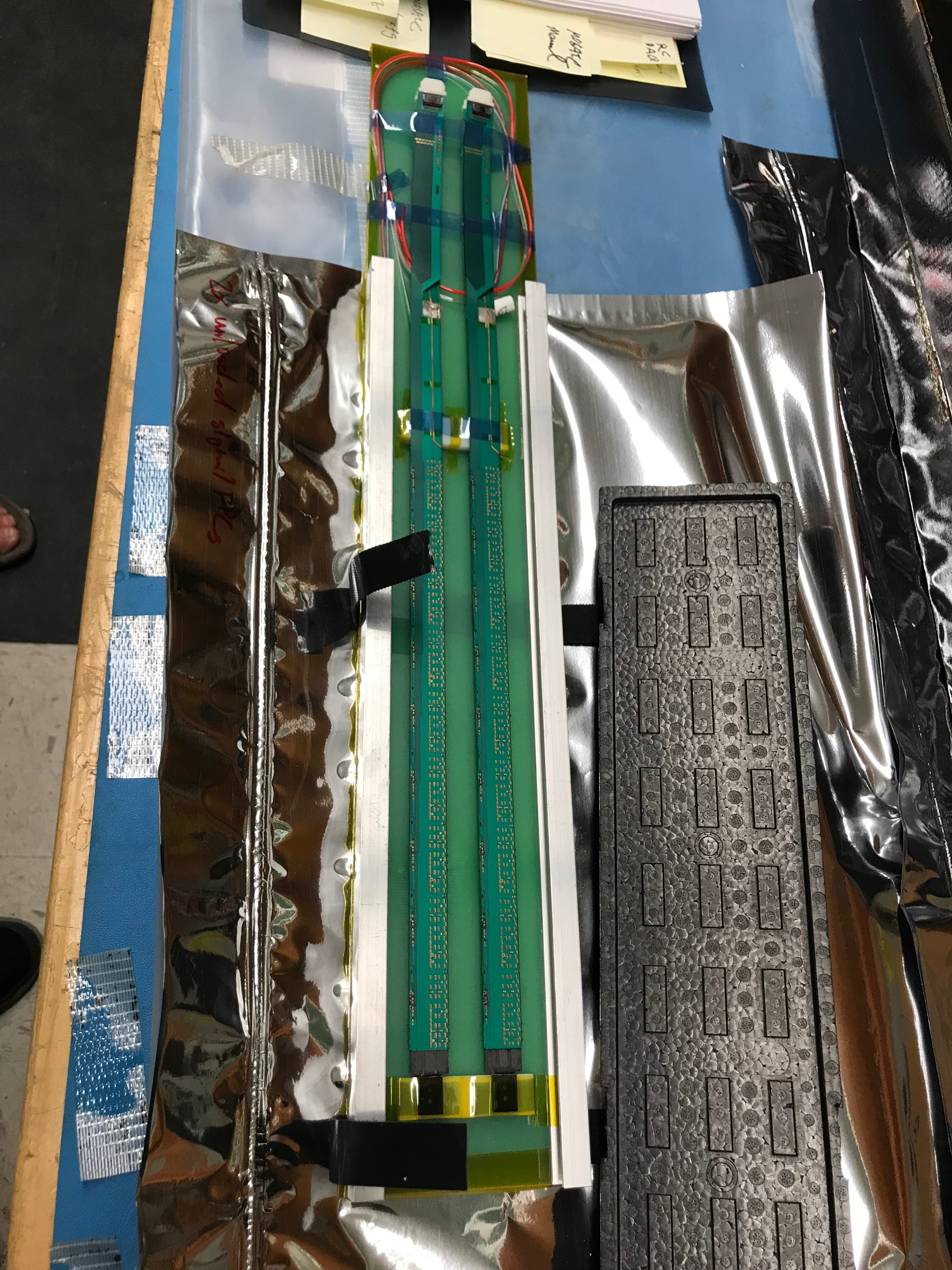 MVTX Upgrade Status: 09/02/2020
Detector mechanical design completed, vendor selection in progress
Received 3 bids, under review, will make decision soon 
Within the estimated budget in the MVTX project  
Readout system firmware and software updated 
 RU and FELIX firmware synced to the latest versions in ALICE and ATLAS
Implemented and tested slow control low-level interface to the readout system, user software underdevelopment  
SC through FELIX
SC through CANBUS
Power board assembly and test in progress at LBNL
All hardware received
Readout board test in preparation at ORNL
Received RU and cooling plates 
Stave production in good progress at CERN
Transport box designed and produced, shipping options under discussion 
Recent reviews
MVTX (sPHENIX) AC/DC system reviewed 
MVTX cooling system design discussed with BNL engineers, initial system test planned at BNL  
On-going study of possible reuse of MVTX for EIC
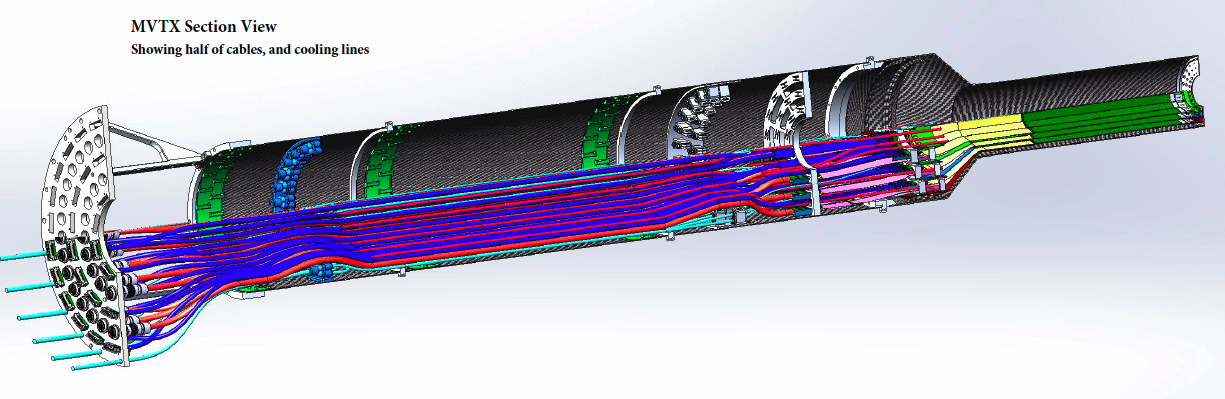 Two production staves
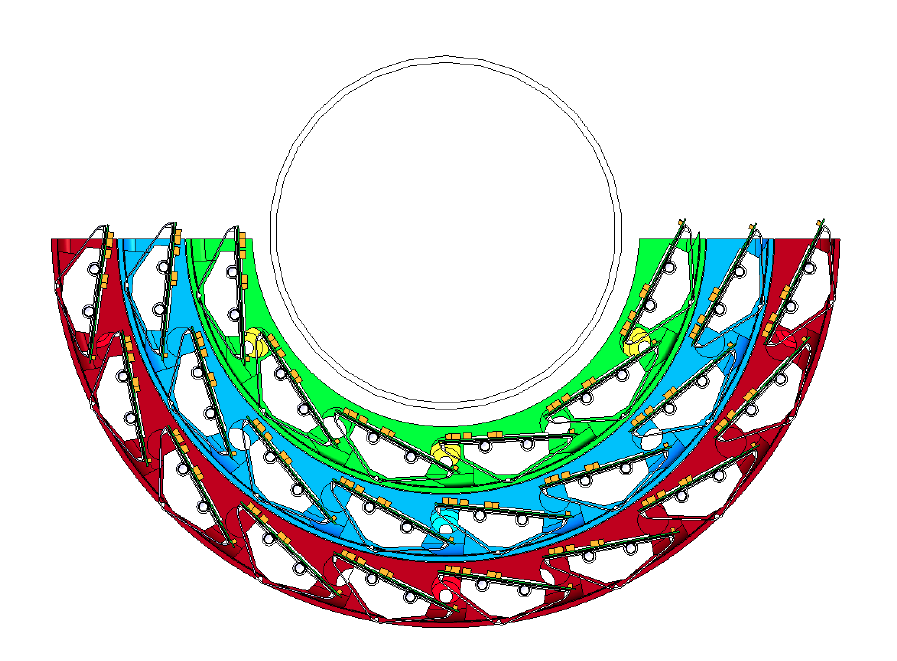 Hardware Progress
All 100 cooling plates for electronics produced at UT-A and LANL
Stave transportation case designed and fabricated at LBNL
Power board assembly and test in progress at LBNL
Readout Units and Cooling plates received at ORNL
RU test under preparation
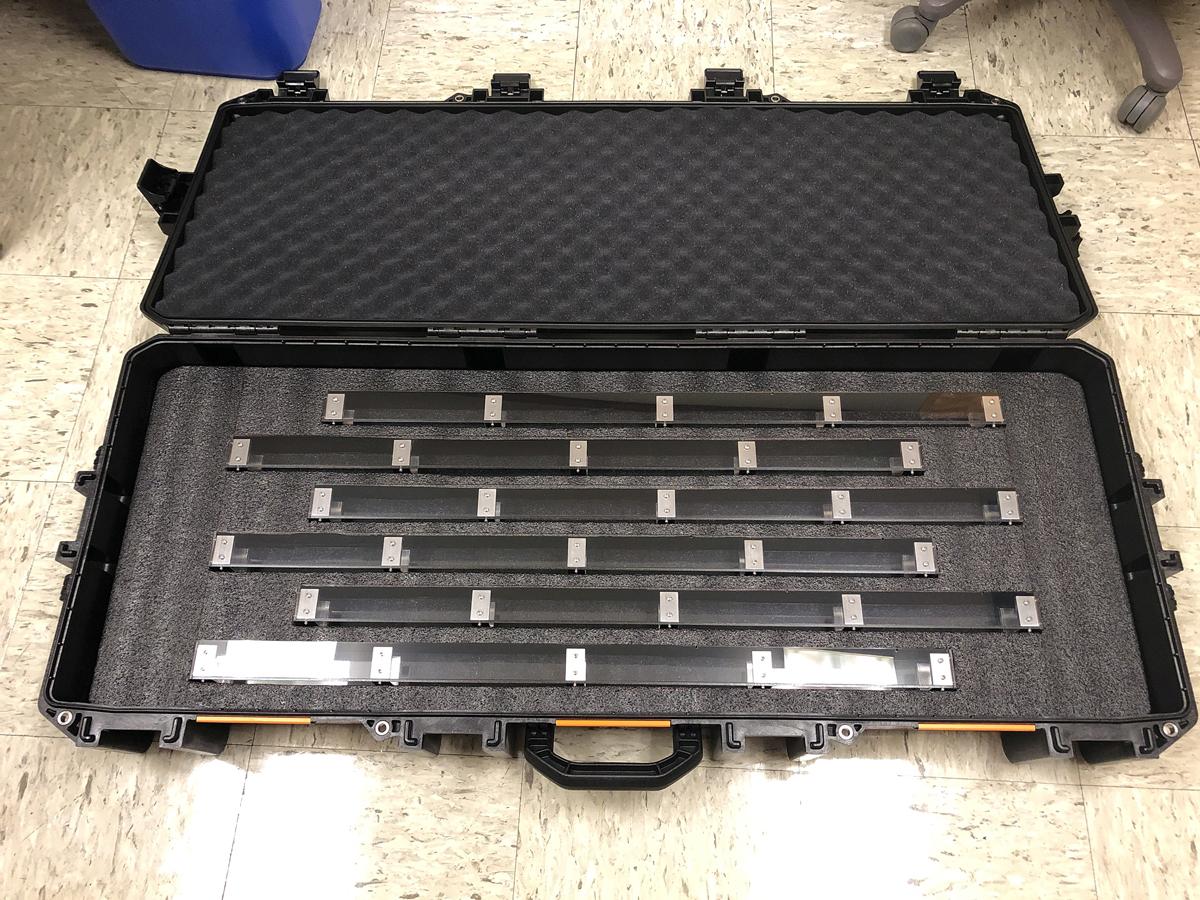 Stave transportation case
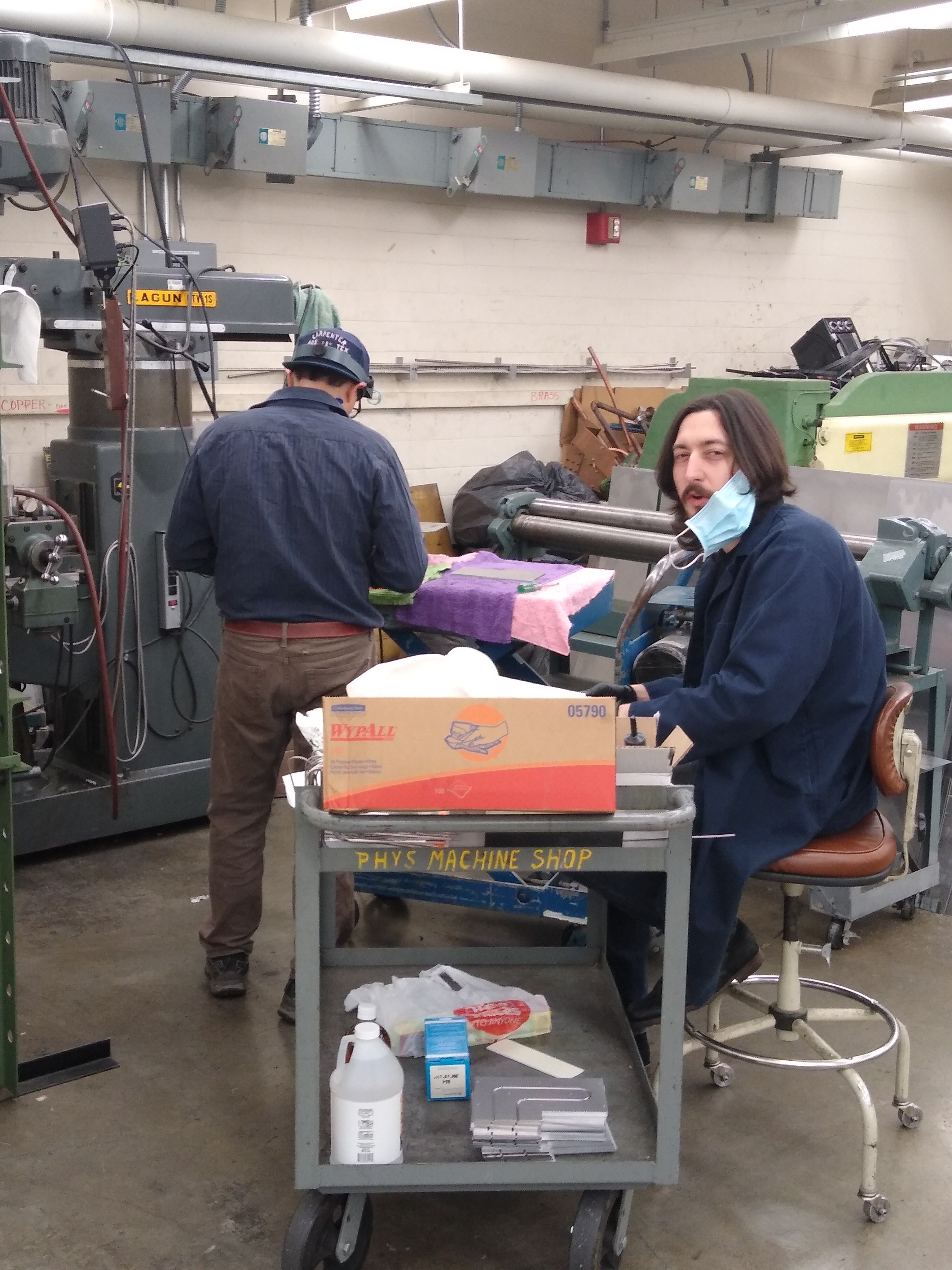 Cooling plate production at UT-Austin Machine shop
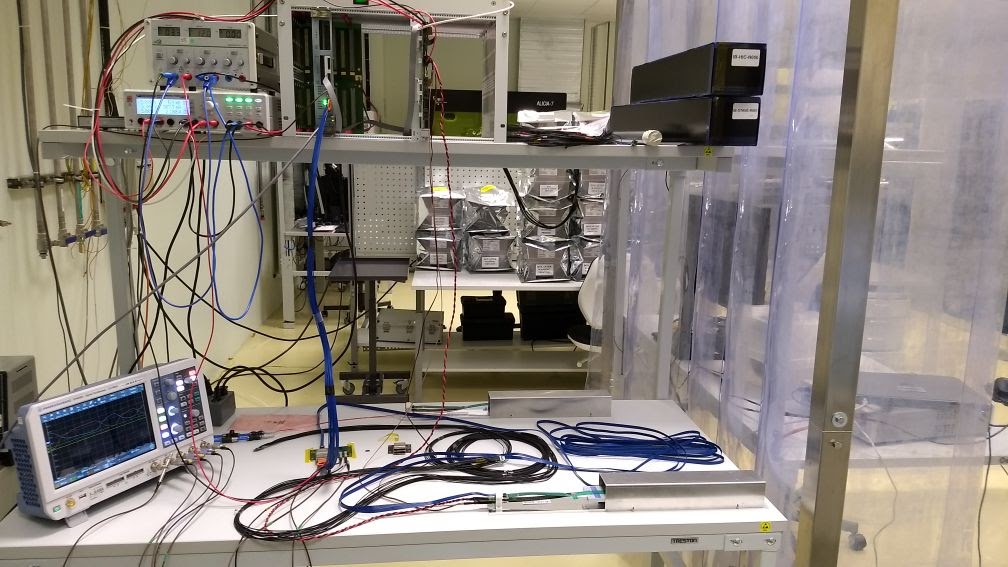 Stave test station at LBNL
From Stave Production meeting with CERN 08/27/20202

19 golden staves ready for shipping;
2nd batch of metrology done for 6 STAVEs. Ready for final tests in next week or two
6 HICs ready to STAVE gluing.
Expectations: 
- production rate ~10 staves/month
- CERN can hold ~40 staves for   ~5 weeks;
- We need to get them to US soon.
3
COVID-19 Impacts on Schedule
Pre-COVID19 Schedule
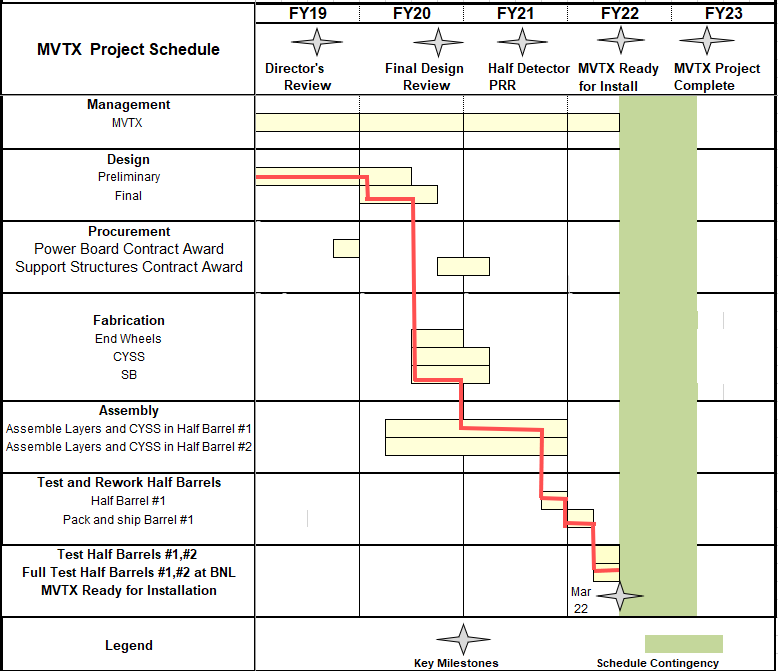 Mechanical support design and production 
~3 months delay in detector design and prototyping
FDR(7/2020) postponed to a later time this year(TBD) 
Readout electronics production 
Power boards, ~1 month delay, but no impact on other schedules
RU boards, ~2 months delay, but no impact on other schedules
FELIX board production under preparation   
Readout cables, designed and tested, waiting for the final mechanical design to fix the length
Readout firmware and software
Minimal impact, all milestones achieved
More loog looking photos
Add photos of people working on hardware, testing etc.